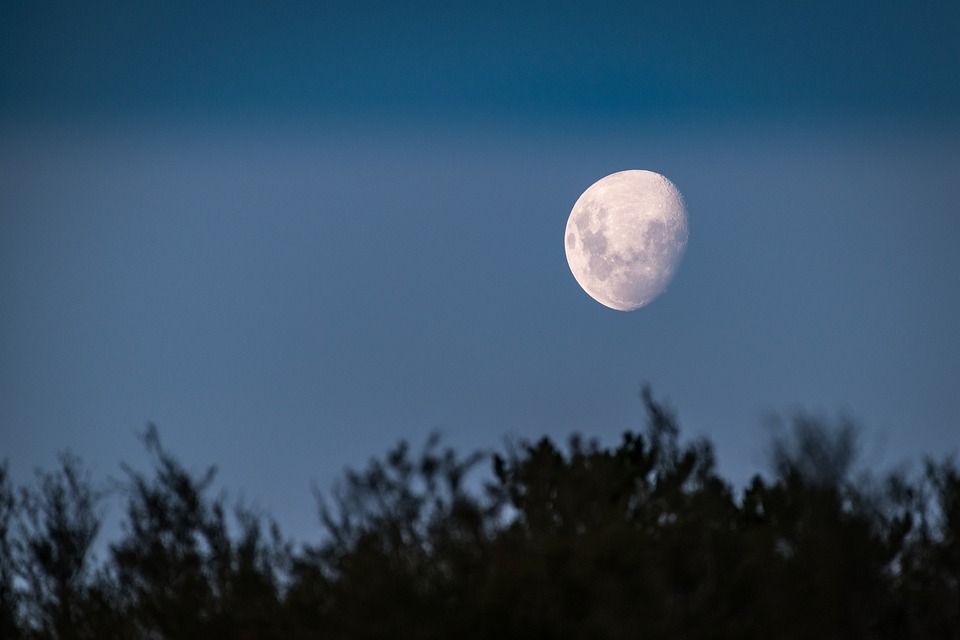 走月亮
语文 四年级 上册 配人教版
时间: xxx
主讲人：xippt
走近作者
吴然，1945年生，云南宣威人。中国作家协会会员、《春城晚报》高级编辑。编辑之余，为少年儿童写作散文。
    已出版散文、散文诗集《歌溪》《走月亮》《天使的花房》等10多部。
    曾获中国作协第二、五届全国优秀儿童文学奖，以及宋庆龄儿童文学奖等奖项。
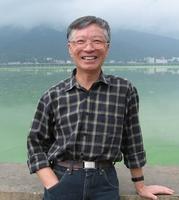 知识锦囊
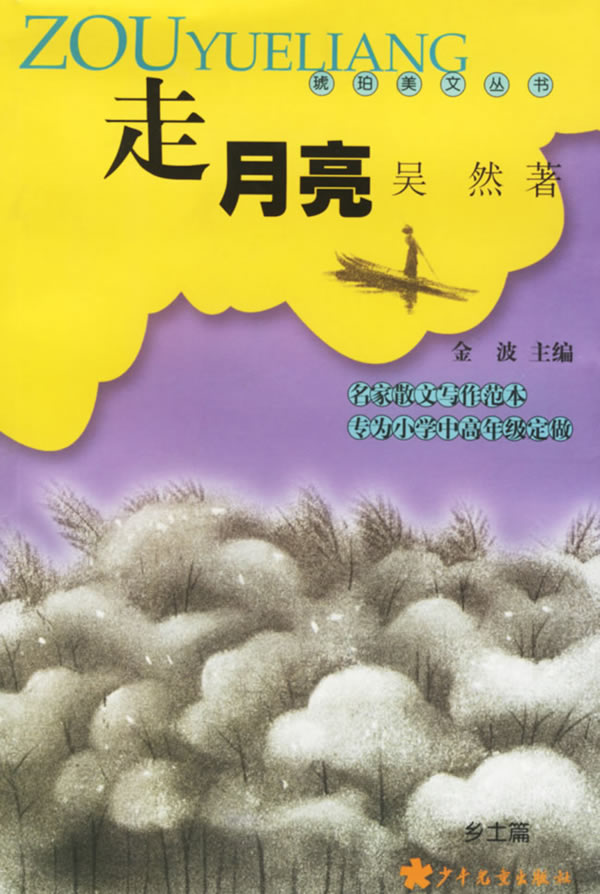 这本书分为“大理石的歌”“闹春牛”“小巷深处”“月光的香味”四小辑。以神奇、美丽、富饶的云南的山和水、人和景为主要描述对象，从孩子的心灵感受出发，勾画出一幅幅活跃、灵动、充满纯真气息的美丽动人的乡土的篇章。
认识7个生字，会写15个生字，正确读写“柔和、风俗”等词语。
有感情地朗读课文，发挥想象，感受和体会文章的语言美和意境美。背诵课文第4自然段。
体会月夜下的美好意境，感悟文中温馨、快乐、幸福的亲情。
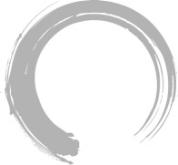 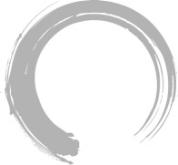 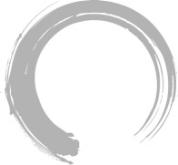 1
2
3
教学目标
会 认 字
é
luǎn
gěng
sú
shuò
yuè
suì
鹅
卵
俗
跃
穗
埂
烁
淘
牵
鹅
卵
坑
洼
葡
萄
跃
稼
熟
稻
填
熟
庄
会 写 字
注意这些字的笔画顺序哟。
字词练习
一、下列词语中标红字注音有误的一项是（    ）
B
A. 风俗（sú）   鹅卵石（nuǎn）
B. 稻穗（suì）   闪闪烁烁（shuò）
二、比一比，再组词。
淘气
淘
（          ）
填空
庄稼
填
（          ）
稼
（          ）
萄
（          ）
葡萄
镇
（          ）
嫁
（          ）
小镇
嫁娶
整体感知
请同学们自由读课文，边读边标记出自己不明白的地方。并想想：你觉得课文哪些地方最美？
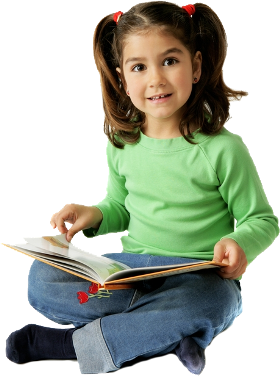 排比：
课文解读
是在洱海里淘洗过吗？月盘是那样明亮，月光是那样柔和。照亮了高高的点苍山，照亮了村头的大青树，也照亮了，照亮了村间的大道和小路……
作者运用排比的修辞方法，勾勒出月光下的各色景物，营造出安静、祥和的意境。
使描写更加细腻，生动形象，同时增强韵律感，使语言更加有气势。
课文解读
月亮照亮了高高的点苍山，照亮了村头的大青树，也照亮了，照亮了村间的大道和小路……
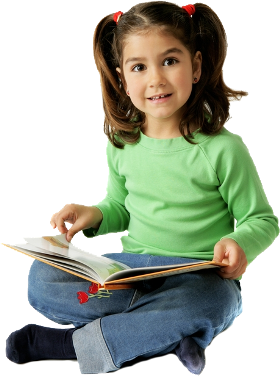 可爱的池塘
月光还照亮了                       ，照亮
了                     ……
飘香的果园
课文解读
细细的鹅卵石，流着山草和野花的香味，流着月光。灰白色的鹅卵石，布满河床。哟，卵石间有多少可爱的小水塘啊，每个小水塘，都抱着一个月亮！
这里为什么用“抱”，而不用“倒映”或“映”？
拟人化的手法，通过一个“抱”字，既体现了荷塘的可爱，也为文章增添了情趣。
课文解读
看，稻谷就要成熟了，稻穗低垂着头，稻田像一块月光镀亮的银毯。
比喻句，生动形象地写出月光下稻田的景象。
稻田
银毯
把                比作               。
用                比喻              。
稻田
银毯
课文解读
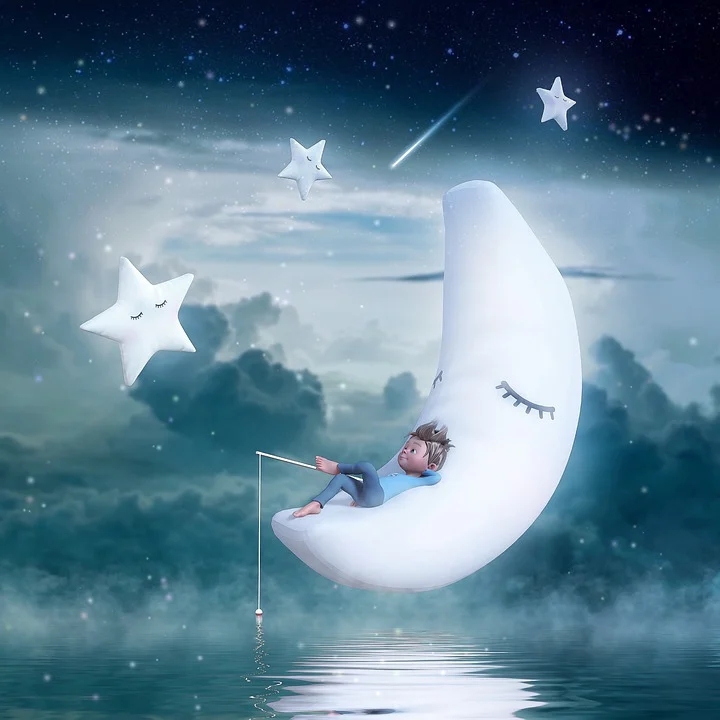 走过月光闪闪的溪岸，走过石拱桥；走过月影团团的果园，走过庄稼地和菜地……啊，在我仰起脸看阿妈的时候，我突然看见，美丽的月亮牵着哪些闪闪烁烁的小星星，好像也在天上走着，走着……
你想象到了一幅怎样的画面呢？
合作探究
课文为什么反复写“啊，我和阿妈走月亮”？
⒈ 语言上，增强了文章诗一般的韵律美，使语言富有气势，又使描写更加细腻、生动。
⒉ 情感上，表达了“我”与阿妈走月亮时幸福、快乐的心情。
⒊ 主题思想上，深化了母爱的主题，体会到“我”与母亲浓浓的亲情，让人心中涌起融融的暖意。
结构梳理
月盘明亮　　月光柔和
走过：溪岸　桥　果园
看到：山　树　草　花　
           星星闪烁　美好景色
美丽景色浓浓亲情
“我”和阿妈
听到：秋虫唱　鸟拍翅膀　……
想到：洗衣裳　做小船　看水塘
多么奇妙的夜晚
课后练习
1.读读课文第6自然段，说说“我”的所见所想，你还记得月下的某个情景吗？仿照着写一写。
2.如果你和爸爸或妈妈走月亮，你想去哪里走月亮，动动你的五官，说说你在走月亮时看到什么？听到什么？闻到什么？想到什么？
版权声明
感谢您下载xippt平台上提供的PPT作品，为了您和xippt以及原创作者的利益，请勿复制、传播、销售，否则将承担法律责任！xippt将对作品进行维权，按照传播下载次数进行十倍的索取赔偿！
  1. 在xippt出售的PPT模板是免版税类(RF:
Royalty-Free)正版受《中国人民共和国著作法》和《世界版权公约》的保护，作品的所有权、版权和著作权归xippt所有,您下载的是PPT模板素材的使用权。
  2. 不得将xippt的PPT模板、PPT素材，本身用于再出售,或者出租、出借、转让、分销、发布或者作为礼物供他人使用，不得转授权、出卖、转让本协议或者本协议中的权利。
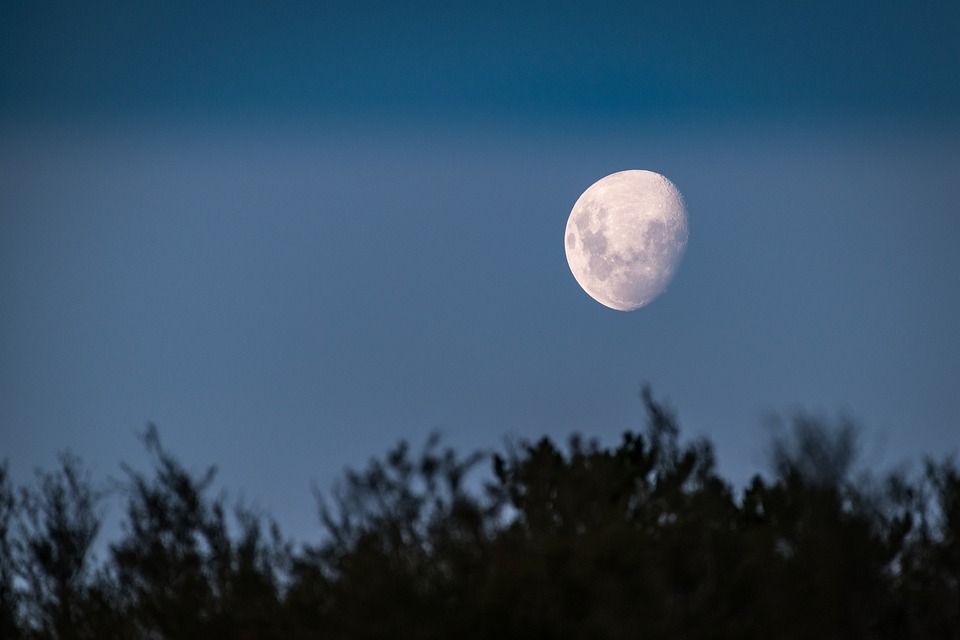 感谢聆听
语文 四年级 上册 配人教版
时间: xxx
主讲人：xippt